Modèle de diagramme animé pour PowerPoint
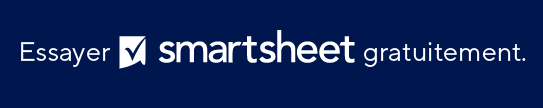 Quand utiliser ce modèle : utilisez ce modèle de diagramme animé pour PowerPoint pour rendre vos présentations plus attrayantes grâce aux mouvements, en particulier dans les scénarios où vous expliquez des flux de travail complexes ou des processus qui ont besoin d’une clarté accrue. 
  
Fonctionnalités notables du modèle : ce modèle de diagramme animé pour modèle PowerPoint prend vie grâce à des animations qui guident les spectateurs dans chaque étape d’un processus, ce qui en simplifie la compréhension et la mémorisation. Sa conception facile d’utilisation permet d’améliorer vos présentations avec des éléments visuellement attrayants qui attirent et retiennent l’attention.
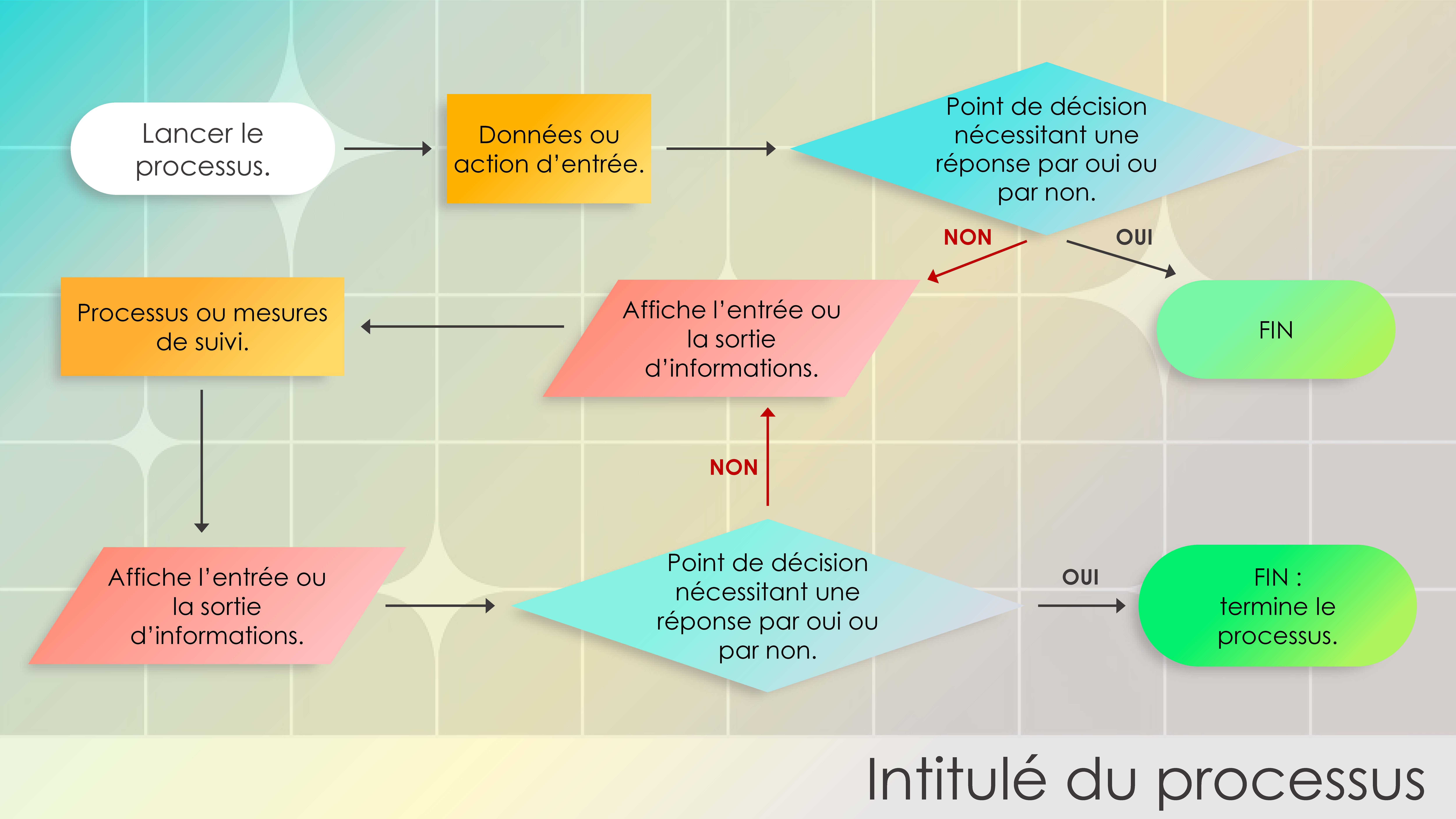 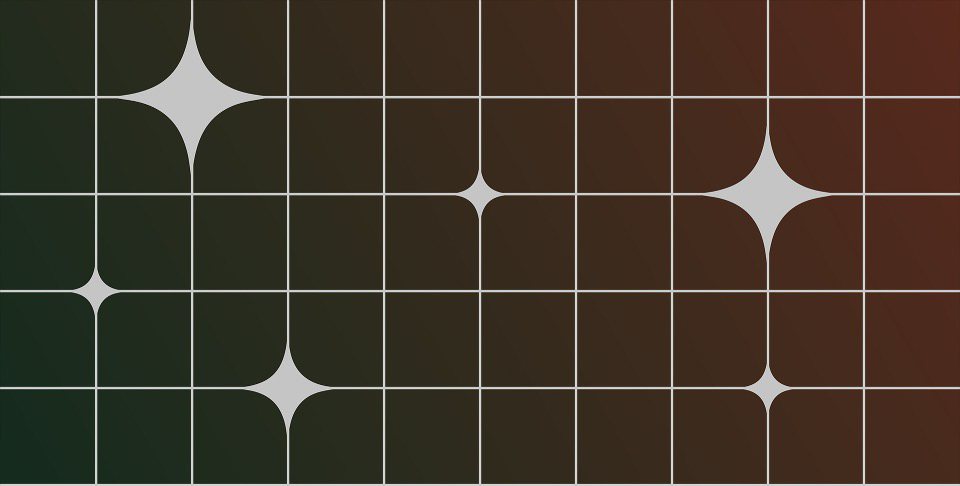 Point de décision nécessitant une réponse par oui ou par non.
Données ou action d’entrée.
Lancer le processus.
NON
OUI
Processus ou mesures de suivi.
Affiche l’entrée ou la sortie d’informations.
FIN
NON
Point de décision nécessitant une réponse par oui ou par non.
FIN :
termine le processus.
Affiche l’entrée ou la sortie d’informations.
OUI
Intitulé du processus